Clinica Chirurgica p.a. Apparato digerente
Cenni di anatomia e fisiologia
Fauci molto grandi 
Dentatura atta a lacerare e strappare 
Grande pressione per schiacciamento da parte dei denti
Masticazione molto rapida e sommaria 
Digestione nello stomaco (pH molto acido)
L’assunzione dei liquidi avviene ponendo la lingua a cucchiaio  con movimenti rapidi e ripetuti di lambimento.
Presuppone movimenti accurati e coordinati.
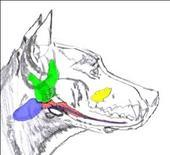 P
Z
S.M.
SALIVA
Liquido incolore e inodore.   Contiene: 
Acqua;
proteine;
elettroliti, in concentrazioni simili al plasma;
muco;
Lisozima (sostanza battericida);
cellule di desquamazione della mucosa orale;
amilasi: ha una funzione digestiva sugli amidi.
Secrezione è continua  sotto il controllo del sistema nervoso autonomo.
> PARASIMPATICO
< SIMPATICO
La saliva protegge il cavo orale e in generale ha una prima azione antiinfettiva, 
Evita l’essicazione
Favorisce  la masticazione e la deglutizione degli alimenti solidi 
Esercita un’azione estrattiva sulle sostanze idrosolubili presenti negli alimenti, favorendone la percezione gustativa;
La DEGLUTIZIONE e’ un meccanismo complesso mediante il quale il bolo alimentare passa dalla bocca, all’esofago
Avviene mediante la stimolazione dei recettori che connessi alle fibre sensitive del V, IX e X paio di nervi cranici;
attivazione dei centri bulbari della deglutizione;
fibre motrici del V, IX, X, XI, e XII paio di nervi cranici;
attivazione dei muscoli del pavimento della bocca, della lingua, della faringe e della laringe implicati nell’ espletamento della deglutizione.
N.B.  Nel cane la separazione tra rinofaringe e orofaringe non è netta e il margine aborale del  palato molle prende la forma di “ugola”. 
Perciò il vomito e il rigurgito avvengono normalmente per bocca.
NEL CANE IL VOMITO E’ EVENTO FREQUENTE ANCHE IN CONDIZIONI PARAFISIOLOGICHE.
RIGURGITO.
Reflusso di liquidi e alimenti in assenza di contrazione muscolare addominale e di movimenti antiperistalici esofagei. L’alimento non  o  i liquidi non hannp subito digestione gastrica
Tra le cause più frequenti di rigurgito va considerato il megaesofago (dilatazione circonferenziale dell’esofago).
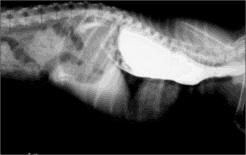 Digestione gastrica
Lo stomaco accoglie il cibo dopo il pasto e lo sottopone ad una prima serie di processi demolitivi enzimatici (digestione gastrica). Successivamente convoglia gradualmente il materiale parzialmente digerito nel duodeno, attraverso lo sfintere pilorico.
I processi digestivi che si realizzano nello stomaco sono sostenuti dagli enzimi secreti dalle ghiandole presenti nella mucosa del fondo di questo viscere.
La secrezione gastrica è regolata da:
Nervo vago;
Gastrina: ormone gastrointestinale, stimolato dalla distensione dell’antro pilorico, soluzioni alcaline, amminoacidi e proteine.
La secrezione gastrica costituisce una risposta riflessa alla introduzione di alimenti nella bocca che può variare di intensità e durata in funzione della natura degli alimenti ingeriti. Nel cavallo, ruminanti e maiale la secrezione è continua per la costante presenza di alimento nello stomaco nell’intervallo tra pasti
La secrezione gastrica si divide in tre fasi:
fase cefalica:Vista, odore e sapore del cibo stimolano il nervo vago al rilascio di gastrina;
fase gastrica:Stimolata dalla distensione dello stomaco dal parte del cibo e mediata dal vago e dal rilascio di gastrina;
fase intestinale:Quando il contenuto gastrico con un pH più alto del normale entra nel duodeno inducendo il rilascio di gastrina.
VOMITO
Fenomeno meccanico  complesso caratterizzato dalll’espulsione di sostanze liquide e solide contenute nello stomaco, talvolta dal duodeno, mediante movimenti antiperistaltici e la contrazione dei muscoli addominali e del diaframma.
Comune a quasi tutte le specie animali, ma frequente nei p.a. 
Insorge per stimolazione di origine:
Centrale (encefalica): Idrocefalo, neoplasie, Colpo di sole, Commozione ed edema
Periferica:
per stimolazione di recettori gastrici o di altri organi (peritoneo, visceri addominali e pelvici, faringe, canale uditivo esterno, orecchio vestibolare ecc…).
 per la presenza di corpi estranei in faringe e nello stomaco, per tonsillite, per eccessiva replezione gastrica o in esito a peritonite;
per occlusione dell’intestino tenue, frequente conseguenza di: corpi estranei occludenti, volvolo o torsione intestinale ed intuscepzione  intestinale.
piccolo intestino Il chimo acido  giunto nel duodeno viene mescolato con secrezioni pancreatiche secrezioni mucose e  bile. Si ha quindi la trasformazione in piccole molecole che possono essere riassorbite attraverso la mucosa intestinale.
Motilità dell’intestino tenue facilitazione di processi digestivi e di assorbimento azione propulsiva. I movimenti intestinali sono di tre tipi:
segmentazione ritmica: contrazioni concentriche della muscolatura circolare, regolarmente intervallate lungo un’ansa intestinale. Non hanno azione propulsiva;
pendolari: simili ai precedenti, si differenziano per il solo interessamento della muscolatura longitudinale;
peristaltici: responsabili della progressione del contenuto intestinale. Caratterizzati dalla comparsa di un anello di contrazione della muscolatura circolare che si propaga in senso prossimo-distale.
INTESTINO CRASSO: si verifica l’assorbimento di acqua, elettroliti, vitamine, acidi grassi e altre sostanze eventualmente sfuggite all’assorbimento nel tenue.
DEFECAZIONE
Atto riflesso con il quale si espelle il materiale indigerito ed i prodotti di escrezione.
L’atto della defecazione avviene attraverso la contrazione delle pareti intestinali e la modificazione del tono dei due sfinteri anali (interno ed esterno).
Al riempimento del retto fa seguito il rilasciamento dello sfintere interno, mentre quello esterno è mantenuto in contrazione tonica. Il successivo rilasciamento volontario dello sfintere esterno favorisce l’espulsione delle feci.
L’innervazione dello sfintere anale
interno: nervi pelvici;
esterno: nervo pudendo.
ISPEZIONE CAVO ORALE
Semplice ma da attuare con attenzione per rischi operatore (morsi) e animale (fratture denti, mandibola)
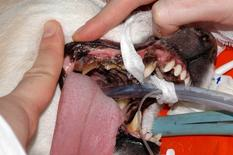 Si può fare manualmente, con bindelli o con apribocca a molla in metallo e gomma (protezione denti) 
Osservazione dei denti, del palato e dell’orofaringe
PRIMA DI ISPEZIONARE IL CAVO ORALE OSSERVARE L’EVENTUALE PRESENZA DI ALTERAZIONI DELLA SALIVA:
Ptialismo: iperproduzione salivare 
Scialorrea : perdita di saliva dalla rima buccale, solitamente conseguente a patologie dolorose del cavo orale; 
POSSIBILI CAUSE 
stomatite (da tartaro), gengivite, patologie dentali;
Neoplasie
affezioni delle ghiandole salivari (Sialoadeniti) 
Aspetto della saliva:
chiaro (condizione normale);
opalescente, torbido: per stomatite, gengivite, glossite;
striato di sangue;
neoplasie ulcerate o sanguinanti;
fratture mandibolari o mascellari con soluzioni di continuo intraorali
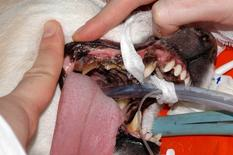 TONSILLITI
FLOGOSI ACUTE O CRONICHE DEL TESSUTO LINFATICO FARINGEO ORGANIZZATO IN TONSILLE (faringee appunto) TIPICO DEL CANE 
Sostenute da agenti infettivi (batteri, miceti,, virus)
CORPI ESTRANEI
NEOPLASIE (allora la flogosi è un epifenomeno e si parla  di tumore) 
PIU’ FREQUENTI NEL CANE GIOVANE (COME IN UMANA)
DIAGNOSI
E’ assai semplice e si basa sull’ispezione del cavo orale. 
I sintomi principali consistono in disoressia (raramente anoressia) 
Spesso sciallorea o ptialismo 
ABBATTIMENTO DEL SENSORIO
Difficoltà alla deglutizione 
Alterazioni della fonazione 
CONSIDERARE SEMPRE LA PREVALENZA
ZOPPIA E DOLORABILITA’ DIAFISARIA OSSA LUNGHE
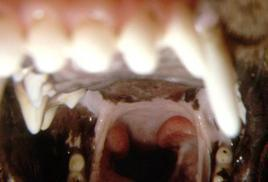 La diagnosi differenziale non è quasi mai necessaria 
Prognosi favorevole ma utile la terapia precoce (POSSONO PERMANERE FOCI OSTEOMIELITICI) 
Terapia conservativa con antibiotici e cortisonici 

TERAPIA CHIRURGICA in caso di irresponsività della conservativa 
Considerando che:
Meglio quando ci sono c.e.
Intervento sicuro rapido ed economico 
Grande utilità per le zoppie
Malattie dell’esofago
Muscolatura striata (m-cricofaringeo) : UES 
»  Muscolatura striata e liscia: corpo dell’esofago 
»  Muscolatura liscia : LES 
»  Cane: muscolatura striataintero corpo esofageo 
»  Gatto: muscolatura striata nel terzo distale del corpo esofageo (2/3 m. liscia) 
»  Innervazione: n. vago (X) e branche associate: n. glossofaringeo, laringeo ricorrente 
»  Nucleo ambiguo: motoneuroni somaticim. striata 
»  UES – LES si mantiene un elevata pressione per mantenere un flusso unidirezionale a digiuno 
»  LES risponde a stimolazioni ormonali (gastrina - secretina) 
»  Deglutizione: rilassamento UES , onda peristaltica che si genera dal faringe fino al LES (peristalsi primaria) 
»  Peristalsi secondaria, in caso di mancata efficacia della prima: si genera velocemente dalla distensione dell’esofago 
»  LES: rilassamento avviene in anticipo rispetto alla propagazione dell’aumento della pressione originata dalla peristalsi
Rigurgito (diff. /vomito / disfagia orofaringea 
  Disfagia 
  Odinofagi
 Deglutizione ripetuta, inefficace
Esofagite  (infiammazione dell’esofago)
Cause diverse ma soprattutto:
INGESTIONE CAUSTICI 
Parassitarie
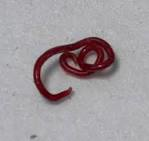 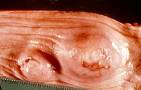 Segni clinic:
Anoressia, 
Disfagia
Odinofagia
Ptialismo 
Scialorrea
Rigurrgito
Può PORTARE A MORTE L’ANIMALE
DIAGNOSII ENDOSCOPICA
Ecografia
Megaesofago
Elemento descrittivo morfologico = significa esofago grande.
molto comune 
Paresi o paralisi esofagea
Forma degenerativa
Possibile anche se raro nel gatto
CAUSE
Congenito  Razze predisposte: setter irl. Pastore tedesco,Labrador, Shar-pei e terrie
rs)
Nel gatto soprattutto siamese. 
Acquisito (per miasteenia gravis, neoplasie , retrazioni cicatriziali, alterazioni neurologiche  )

8
MEGAESOFAGO TOTALE CONGENITO IDIOPATICO (MTCI) 
In inglese ICTM alterazione della motilità esofagea con parese e paralisi dell’organo 
Dilatazione massiva ed esofagite da fermentazione 
 Razze  colpite Alano, Setter Irlandese, Schnauzer 
Nano, Fox Terrier a pelo ruvido, Breton, Carlino, Sharpei, 
Terranova e meticci,  prevalenza del 3 per 1000; 
nel Pastore Tedesco la prevalenza è 10 volte maggiore.
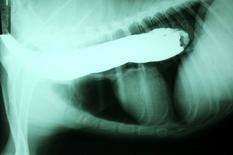 Acalasia cardiale mancato rilasciamento). Perdita progressiva della peristalsi esofagea e dalla incapacità di rilasciamento dello Sfintere esofageo inferiore (LES), Il ruolo fisiologico del LES è quello di impedire il reflusso del contenuto gastrico nell'esofago. Normalmente, durante la deglutizione, lo sfintere si rilascia, consentendo la progressione del bolo alimentare nello stomaco. In caso di acalasia, il LES resta sempre tonico e il rilasciamento è incompleto, per cui si verifica ristagno di materiale alimentare nel lume esofageo. Tale ristagno provoca una progressiva dilatazione dell'esofago, denominata megaesofago.
Tra le cause congenite importanti quelle vascolati (anelli vascolari)
PERSISTENZA DEL IV ARCO AORTICO DESTRO
Normalmente l’aorta origina dall’arco in sinistro;  aseguito di questa anomalia l’esofago rimane “strozzato tra il vaso e il legamento arterioso che non si occlude e non diventa fibroso.
INDIPENDENTEMENTE DALLA CAUSA I SITNOTMI SONO : 
Rigurgito post-prandiale
GRAVE DIMAGRAMENTO 
Spesso stato cachettico 
Diagnosi RADIOLOGICA  eventualmente con pasto opaco 
Endoscopia per valutare anche le condizioni della parete esofagea
Trattamento
Trattamento conservativo
SOLO IN CASI LIEVISSIMI
Metodiche di alimentazione prevenzione danni esofagei e gastrici
NORMALMENTE NON SERVE; la parete dell’esofago tende sempre più a  sfiancarsi
TRATTAMENTO CHIRURGIO
In base alla causa
TRATTAMENTO ENDOSCOPICO CON OLIVE DILATATRICI IN CASI SELEZIONATI.
Occlusione esofagea
E’ molto frequente nei p.a.
Interessa soprattutto i cuccioli 
Legata alle abitudini comportamentali e ALIMENTARI
Diagnosi
Importanza dell’anamnesi (attenzione ai falsi negativi)
Ptialismo e scialorrea 
Anoressia 
Rigurgito
Stato Ansioso
Tosse
IN CRONICO (raro)
Rapido e grave dimagramentto
Alito fetido 
Oligodinia
Diagnosi clinica 
DIAGNOSI RADIOLOGICA (eventualmente con mezzo di contrasto)
DIAGNOSI ENDOSCOPICA (ANCHE TERAPEUTICA)
TOSI
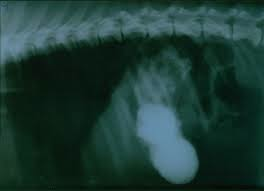 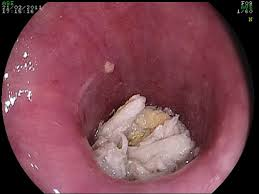 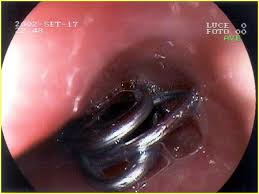 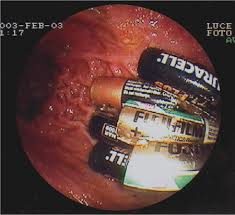 DIverticoli esofagei: Dilatazioni sacciformi della parete esofagea.
 Sono lesioni rare
 Possono essere congeniti X parete debole
o acquisiti per cause ENDO o ESO 
Quelli di piccole dimensioni possono decorrere asintomatici.
In caso di rottura Mediastiniti gravissime
DIAGNOSI CON ENDOSCOPIA O CON RX (CONTRASTO)
Neoplasie: 
Rare (sarcomi, i carcinomi squamocellulari ed i leiomiomi).
 I sarcomi esofagei sono stati spesso associati alle infestazioni di spirocerca lupi
Sintomi sub-occlusivi (rigurgito, dimagrimento, disoressia
 Le radiografie dirette e con contrasto sono utili per la diagnosi
Diagnosi ecografica se non aggetta all’interno
N.B
LE ALTERAZIONI CHE COINVOLGONO LA PARETE DELL’ESOFAGO HANNO UNA PARTICOLARE GRAVITA’ IN QUANTO LA CHIRURGIA E’ ESTREMAMENTE DELICATA COMPLESSA E ON POSSIBILI COMPLICANZE. QUINDI 






DIAGNOSI PRECOCE!!
gestione gastrica
Prima serie di processi demolitivi enzimatici (digestione gastrica). Il materiale parzialmente digerito  viene nel duodeno, attraverso lo sfintere pilorico.
Enzimi secreti dalle ghiandole presenti nella mucosa del fondo di questo viscere.
La secrezione gastrica è regolata da:
Nervo vago;
Gastrina: ormone gastrointestinale, stimolato dalla distensione dell’antro pilorico, soluzioni alcaline, amminoacidi e proteine.
La secrezione gastrica costituisce una risposta riflessa alla introduzione di alimenti nella bocca che può variare di intensità e durata in funzione della natura degli alimenti ingeriti. La secrezione gastrica si divide in tre fasi:
fase cefalica:Vista, odore e sapore del cibo stimolano il nervo vago al rilascio di gastrina;
fase gastrica:Stimolata dalla distensione dello stomaco dal parte del cibo e mediata dal vago e dal rilascio di gastrina;
fase intestinale:Quando il contenuto gastrico con un pH più alto del normale entra nel duodeno inducendo il rilascio di gastrina.
ESAME ADDOME  MEDIANTE :
Ispezione (> di volume e < volume + ASIMMETRIE)
Considerare sempre le cause FISIOLOGICHE (gravidanza, iperalimentazione, digiuno ecc.)
Palpazione
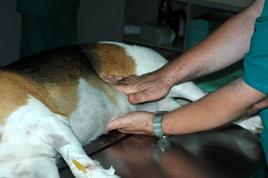 fegato: normalmente non palpabile 
Diventa palpabile per aumento di volume 
Stomaco: in condizioni normali non distinguibile alla 
Diventa palpabile in caso di consistente riempimento alimentare (soprattutto nei cuccioli) gas di fermentazione – dilatazione/torsione. Può diventare palpabile per ispessimento di parete da cause infiammatorie croniche o neoplastiche.
Corpi estranei gastrici:
Sono oggetti normali (alimentari) (tricobezoari) o anomali (plastica, fili da cucito, ami)
Possono essere asintomatici 
Provocano vomito  per ostacolo al deflusso per ostruzione del deflusso gastrico
dilatazione gastrica e/o irritazione della mucosa (gastrite)
Gli animali appaiono debilitati, disidratati e depressi, alla palpazione 
A volte è possibile palpare il c.e. 
FILI DA PESCA ANCORATI ALLA LINGUA
DIAGNOSI 

Rx (contrasto)
Endoscopia (TRATTAMENTO) 

TRATTAMENTO CHIRURGICO 
Gastrotomia
DILATAZIONE E VOLVOLO GASTRICO
La dilatazione e la torsione gastrica sono patologie di massima gravità che costituiscono una emergenza di grado estremo. Il tasso di mortalità per dilatazione-torsione gastrica si avvicina al 50%. Una diagnosi e un trattamento precoci sono essenziali per la sopravvivenza dell'animale.
URGENZA CHIRURGICA
PUO’ PORTARE A MORTE L’ANIMALE
ASSAI FREQUENTE
Può verificarsi in qualsiasi cane e a qualsiasi età
Prevalente in cani maturi /anziani ma in genere si verifica nei cani maturi e anziani. 
Possibile una predisposizione familiare. 
Più predisposti cani di media/grossa tagliaI 
Colpiti anche i bassotti.
I sintomi della dilatazione-torsione gastrica nel cane
I segni classici sono irrequietezza, salivazione, conati di vomito, tentativi improduttivi di vomizione e ingrossamento dell'addome. Il cane può lamentarsi quando viene esercitata pressione sul suo addome. Picchiettare sull'addome produce un suono sordo.
La dilatazione-torsione gastrica si sviluppa all'improvviso,
 Di solito in un cane sano e attivo.
Spesso in concomitanza di attività fisica.
 A volte dopo aver bevuto molto
Tra i fattori predisponenti:
Età avanzata
Dilatazioni semplici ripetute nel tempo e non osservate
Stiramanto dei mesi e dei mezzi di fissità 
Stile alimentare e di vita (sedentaria) 
Carenza di gastrina x disturbo neurologico o alterazioni della mucosa
Fattori concomitanti (sostanze tossiche o nocive ingerite)
Alimentazione abbondante con cibi fermetnescibili
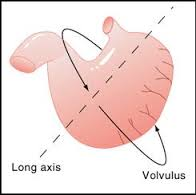 Insorgenza improvvisa 
Stato ansioso
Rapida formazione del meteorismo 
Respiro affannoso/dispnoico 
Tachicardia
Tachipnea ma respiro SUPERFICIALE 
Cianosi delle mucose 
Atteggiamento SEDUTO
Risonanza soprachiara o timpanica
Scomparsa ottusità epatica
Possibile diagnosi radiografica o ecografica MA SI PERDE TEMPO!!
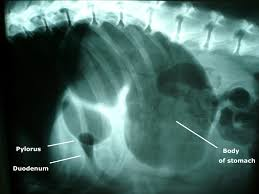 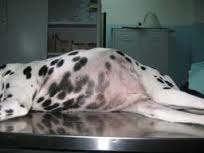 IMPERATIVA LA DIAGNOSI PRECOCISSIMA E LA TERAPIA DI URGENZA 
SCELTA TRA SOSTENGNO INFUSIONALE E DECOMPRESSIONE
SE A SERIO RISCHIO DI VITA  DECOMPRESSIONE IMMEDIATA
Diagnosi differenziale tra dilatazione semplice 
Torsione (<= 180°)
Volvolo > 180 °
LA PROGNOSI e’ sempre riservata o riservatissima. 
Vanno tenuti in considerazione:
Il tempo intercorso
Le condizioni cardio-circolatorie
La possibilità o meno di introdurre la sonda e/o di decomprimere
La diagnosi differenziale non vede altre patologie ma bisogna differenziare tra la dilatazione (sintomi più “blandi”) Mancata compromissione cardio-circolatoria. POSSIBILIT° DI INTRODURRE LA SONDA
DECOMPRESSIONE
Mediante la sonda.
Importante la posizione dell’animale (sollevato sugli arti pelvici)
Evitare eccessiva stimolazione 
Se la sonda passa il cardias svuotare il più possibile lo stomaco. 
Quando l’animale è stabilizzato consigliare la pessi
INTESTINO
INTESTINO TENUE Il chimo giunto nel duodeno viene mescolato con secrezioni pancreatiche, secrezioni mucose e bile.viene quindi scisso in molecole di piccole dimensioni  che possono essere riassorbite attraverso la mucosa intestinale.
Motilità dell’intestino tenue facilitazione di processi digestivi e di assorbimento azione propulsiva. I movimenti intestinali sono di tre tipi:
segmentazione ritmica: contrazioni concentriche della muscolatura circolare, regolarmente intervallate lungo un’ansa intestinale. Non hanno azione propulsiva;
pendolari: simili ai precedenti, si differenziano per il solo interessamento della muscolatura longitudinale;
peristaltici: responsabili della progressione del contenuto intestinale. Caratterizzati dalla comparsa di un anello di contrazione della muscolatura circolare che si propaga in senso prossimo-distale.
anatomia
‪Anatomia del cane - Parte 1‬	Prof. Berardinelli

CLINICA CROCE BLU CHANNEL
INVAGINAMENTO
Sinonimo = INTUSSUSCEPZIONE
Frequente soprattutto nei cuccioli/cani giovani
Alterazioni della motilità
Importanza parassitosi e trattamenti
Comportamento (mangiano di tutto e sempre) 
Più spesso sono invaginamenti duodeno-digiunali o ileo-colici
Andamento bifasico 
Attacco acuto (malessere, dolorabilità, falsa cifosi addome retratto, poca “trattabilità”)
“cronicizzazione” con ottundimento dimagramento anoressia letargia.
Inizialmente ci può essere > peristalsi e anche diarrea
In seguito arresto defecazione
Molto importante la palpazione bimanuale dell’addome. 
L’invaginamento si percepisce come un tratto di intestino ingrossato, più consistente e spesso DOLENTE. Assomiglia alla sensazione di palpare una salsiccia. 
Spesso l’addome è poco trattabile e questo ostacola la palpazione. Con calma e PAZIENZA, si ottiene un certo rilasciamento
La causa è sempre un’alterazione della peristalsi per esempio da:
Enteriti
Parassitosi 
Ingestione tossici
C.E. lineari
SINTOMI
Vomito
Anoressia 
Forte abbattimento (a volte una breve fase colica )
Anoressia 
Arresto della defecazione 
La diagnostica per immagini prevede:
Rx eventualmente con contrasto
Ecografia = immagini a “bersaglio”
DIAGNOSI DIFFERENZIALE CON 
Corpi estranei 
Volvolo
Neoplasie  (rarissime nei cuccioli)
PROGNOSI
La prognosi E’ SEMPRE RISERVATA 
Fattori che influenzano la prognosi:
Tempo intercorso
Lunghezza tratto coinvolto 
Entità della occlusione (completa o subocclusione) 
Condizioni generali dell’animale (facilmente in tempi brevi va incontro a disidratazione e shock)
TERAPIA
Non esiste una terapia conservativa
LA TERAPIA CHIRURGICA VA EFFETTUATA CON MOLTA RAPIDITA’
E’ bene instaurare SUBITO anche fluido-terapia
Solo in casi lievi e RECENTI può non essere necessaria l’enterectomia. Se si sceglie di risolvere senza enterotomia GRANDE DELIVCATEZZA NELLA TRAZIONE ed eventualmente DECOMPRIMERE
CORPI ESTRANEI
Molto frequenti nei cuccioli (comportamento= gioco) 
C.e di tutti i tipi e composizione (ossa, plastiche varie ecc) 
Tra i corpi estranei PIU’ PERICOLOSI 	quelli filiformi (lenze da pesca corde di salame) 
Soprattutto quando incastrati alla base della lingua poi deglutiti (sono contemporaneamente c.e. e intussuscepzioni) 
Sono causa di occlusione intestinale ma SENZA STENOSI ovvero il lume del tubo digerente non è ristretto ma anzi allargato
Tra i corpi estranei ricordiamo anche i trico (pilo) bezoari (che nons ono realmente c.e.)
SINTOMI
Quasi del tutto sovrapponibili all’invaginamento 
IMPORTANTE LA PALPAZIONE. Spesso è possibile palpare il c.e (solitamente è meno dolente) 
Occlusione completa quindi: vomito, arresto della defecazione (non per i filiformi sensa invag.) anoressia/disoressia, prostrazione dimagramento, disidratazione 
DIAGNOSI CON 
RX SENZA CONTRASTO (positiva per c.e. radioopachi) o CON CONTRASTO (sempre positiva)
ECOGRAFIA
SPESSO BASTA LA CLINICA.
Bersaglio
Diagnosi differenziale
Invaginamento 
Volvolo
Neoplasie 
Enteriti con subocclusione
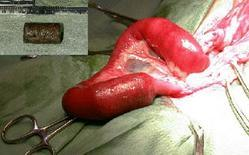 TRATTAMENTO
L’unica terapia possibile è quella chirurgica
E’ possibile sia l’approccio laparotomico che un approccio mini-invasivo con identificazione laparoscopica del tratto coinvolto e successiva mini-laparotomia.
OCCLUSIONE INTESTINALE
L’OCCLUSIONE DELL’INTESTINO (TUTTI I TRATTI) sia con STENOSI sia senza stenosi come per i c.e.tra le cause di occlusione molto importanti soprattutto in cani e i gatti i 


FECALOMI
Sono accumuli di feci, a volte assai importanti che occludono prevalentemente il retto e il colon. Sono principalmente dovuti a:
Rallentamento della peristalsi (anziani)
Alimentazione (ossa e cibi secchi)
Patologie intercorrenti (diverticoli, patologie perianali) 
Frequenti anche nei gatti
FECALOMA
DIAGNOSI
Generalmente semplice
Dati anamnestici e del segnalamento
Palpazione rettale (DIGITALE) 
Palpazione addominale bimanuale
Eventualmente rx 
Nel gatto possibile come conseguenza dell’osteogenesi imperfetta
In cane e gatto anche come conseguenza di fratture del cinto pelvico
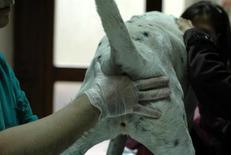 DIAGNOSI DIFFERENZIALE
Con tutte le cause di occlusione o subocclusione (corpi estranei, tumori, volvoli, invaginamenti)
Prognosi
Se non diagnosticato troppo tardi generalmente favorevole ma 
Forte rischio di recidiva 
Ovviamente riservata se secondaria a tumori o ad altre patologie
TRATTAMENTO
Possibile anche terapia conservativa
Consiste in:
Somministrazione di lubrificanti (olio minerale o di oliva) per clistere e per os
Svuotamento digitale del retto (agire con molta delicatezza, la mucosa è infiammata. Particolare attenzione quando ci sono frammenti di ossa) 
Svuotamento strumentale del retto (Lunghe pinze ATRAUMATICHE) 
Alimentazione con dieta liquida o semiliquida
TRATTAMENTO chirurgico 
Laparotomia post-ombelicale e taxis diretto sul colo e sul retto (possibilmente evitare enterotomia MOLTO PERICOLOSA PER IL RISCHIO DI INQUINAMENTO)
Via di accesso complessa soprattutto nei pazienti di piccola taglia.
VOLVOLO
Volvolo significa nodo dell’intestino  (dal latino arrotolare)
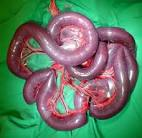 E’ sempre chiamata in causa  una alterazione della peristalsi per cause interne all’intestino  (parassitosi turbe della motilità da enteriti, parassitosi, sostanze tossiche, farmaci)  o ESTERNE (neoplasie Anche benigne (lipomi)) 
Genera due problemi:
a) arresto del tramite
b) ischemia parziale o totale (molto più spesso) della parete dell’intestimo

Sono gli stessi dell’invaginamento ma MOLTO PIU’ ACCENTUATI  (nell’invaginamento almeno inizialmente l’ischemia è parziale) 
Più frequente negli animali giovani
CAUSA METEORISMO A MONTE
DIAGNOSI 
Anamnesi (insorgenza improvvisa) 
Sintomi colici  (addome retratto e non trattabile, falsa cifosi, arresto defecazione (nelle fasi iniziali ci può essere una diarrea transitoria) 
Vomito 
Letargia
Anoressia
Disidratazione 
Shock in fase avanzata
E’ UNA EMERGENZA CHIRURGICA
DIAGNOSI
Clinica
Radiologia (con contrasto ma URGENZA)
Ecografica                       ( “            “   )
EVITARE DI PERDERE TEMPO PER FARE UNA BELLA DIAGNOSI A PAIENTE MORTO
LA LAPAROTOMIA ESPLORATIVA E’ UNA METODICA RICONOSCIUTA E NEL DUBBIO E’ ASSAI OPPORTUNO RICORRERVI!!!
Con la radiologia senza contrasto si evidenzia il meteorismo a monte
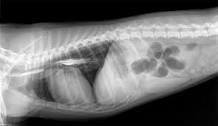 DIAGNOSI DIFFERENZIALE
TUTTE LE ALTRE CAUSE DI OCCLUSIONE E SUBOCCLUSIONE 
In genere il volvolo è più dolorosa il tramite è completamente interrotto
Prognosi
E’ SEMPRE RISERVATA.
FATTORI:
Tempo intercorso
Entità dell’occlusione 
Lunghezza tratto interessato
Condizioni generali dell’animale
Disidratazione e shock
TERAPIA
Solo chirurgica
Quasi sempre necessaria l’enterectomia
Importanza della scelta dell’anastomosi nei confronti delle stenosi post-operatoria
Prolasso del retto
Fuoruscita dell’ultimo tratto del retto, previa inversione, dall’ano. 
Più frequente nei giovani.  Sia del cane che del gatto 
Nella maggior parte dei casi conseguenza di protratti stati di tenesmo. 
Spesso in causa parassiti 
La gravita dipende dal tempo e dalla lunghezza del tratto 
Riposizionamento del retto (lavaggi con acqua fredda, delicata compressione pomate emollienti e lubrificanti) 
Correzione delle cause di tenesmo
Prognosi generalmente fausta
E’ MOLTO UTILE RIPOSIZIONARE IL RETTO, DOPO LAVAGGI ECC. USANDO UNA PROVETTA  (LISCIA E ATRAUMATICA)
CON LA PROVETTA INSERITA NEL RETTO POSIZIONATO SI CONFEZIONA UNA SUTURA A BORSA DI TABACCO CHE VIENE SERRATA SOPRA LA PROVETTA CHE VIENE PPOI ESTRATTA DELICATAMENTE 
ALIMENTAZIIONE LIQUIDA O SEMILIQUIDA CON LUBRIFICANTI (OLIO)
Terapia delle parassitosi!!
GHIANDOLE ParanalI
Sono ghiandolole odorifere. SONO INTERESSATE A PATOLOGIE NEI CANI. RARE NEI GATTI.
Servono a marcare il territorio
Normalmente si svuotano durante la defecazioni 
Molto colpiti i pastori tedeschi.
Ricordiamo  le collezioni. Sono molto frequenti 8. Provocano dolorabilità. Per la diagnosi si inserisce un dito nell’ano e alle ore 3 e 10 si palpano due tumefazioni tese dolenti. Con una leggera compressione si ottiene lo svuotamento ( spostare esternamente la cute circumanale per favorirlo).
Il cane cammina seduto per il fastidio
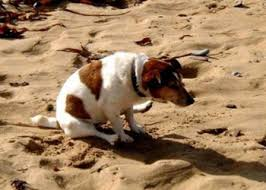 Possibili anche ascessi
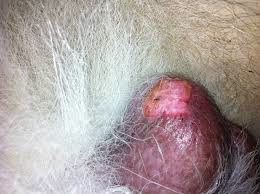 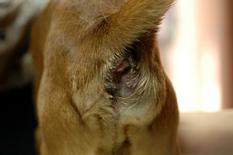 Fistole.  Molto frequenti. Derivano da empiemi non osseravti. L’infezione è facile considerando il collegamento con il retto nel quale sboccano. 
Si osservano piccoli forellini ai lati dello sfintere anale. Sono dolorosissime specie durante la defecazione. E possibile la specillazione MA ATTENZIONE AL DOLORE CHE SI PROVOCA AL CANE.
La terapia conservativa è raramente efficace. La chirurgia è semplice ma sono frequnenti le complicanze e la recidiva. Possibile la criochirurgia o  l’ablazione mediante laser. 
Neoplasie abbastanza frequenti (adenomi e adenocarcinomi)
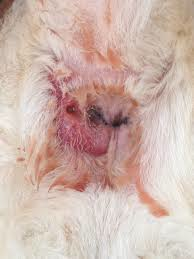 ERNIA PERINEALE
Frequente nel cane 
Maggiore prevalenza nel cane adulto/anziano 
Più spesso taglia media/grande 
Normalmente patologia subacuta o cronica
Possibile aggravamento per occlusione
E’ dovuta al tenesmo prolungato e protratto.
Nel CANE MASCHIO E’ A SUA VOLTA DETERMINATO DA INGROSSAMENTO DELLA PROSTATA (IPERTROFIA, NEOPLASIE , ASCESSI) 
E’ CAUSATA DALL’ASSOTTIGLIAMENTO DEL c.d  DIAFRAMMA PELVICO 



setto muscolare (soprattutto m. elevatore dell’ano che chiude posteriormente 
l’addome
Contiene visceri della parte posteriore dell’addome o della pelvi. 
Molto spesso vescica, retto (con possibili diverticoli), prostata
Si osservano tumefazioni mono o bilaterali ai lati del retto
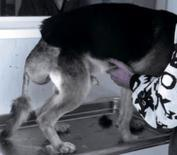 DIAGNOSI
Generalmente semplice 
All’ispezione si apprezza la tumefazione generalmente fredda e poco o affatto dolente
A volte è riducibile
Può essere utile cateterizzare l’uretra per conferma diagnostica 
ESAME ECOGRAFICO !!
Diagnosi differenziale
Patologie ghiandole paranali 
Neoplasie  sottocutaneee
PROGNOSI
Riservata con tendenza al fausto per la vita (attenzione ai cani anziani!!)
Facile la recidiva ( il diaframma pelvico è comunque sottile e debole)
TRATTAMENTO CHIRURGICO
Attenzione all’inquinamento intraoperatorio
Suture ancorate 
Possibile impiego di “reti” o di tecniche con trasposizione
Trattamento della patologia prostatica.
E’ indicata la castrazione se in presenza di iperplasia semplice
Possibile il drenazzio di ascessi